МБОУ «Школа №154 для обучающихся с ОВЗ» г. Перми
«Трэвэл-прием» (занятие-путешествие) как эффективная форма коррекционной работы педагога-психолога с обучающимися с интеллектуальными нарушениями
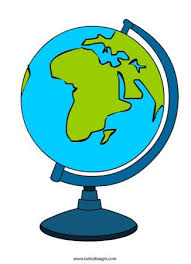 Педагог-психолог
Жакова Е.Е.
Деятельность психолого-педагогической службы (ППС)
Основные направления ППС
Направления коррекционно-развивающей работы
Коррекционно-развивающие занятия по развитию познавательной сферы
Программа «Развитие психомоторики и сенсорных процессов» предполагает работу с обучающимся с легкой умственной отсталостью (интеллектуальными нарушениями) с учетом реализации их особых образовательных потребностей, а также индивидуальных особенностей и возможностей.
Коррекционные занятия «Развитие психомоторики и сенсорных процессов» у обучающихся с интеллектуальными нарушениями относятся к обязательной части учебного плана. В соответствии с учебным планом рабочая программа в 1-4 классах рассчитана на 34(33) учебные недели и составляет 68(66) часов в год (2 часа в неделю).
Учебные группы – 10-12 человек
Продолжительность занятия – 30 мин.
Структура занятия
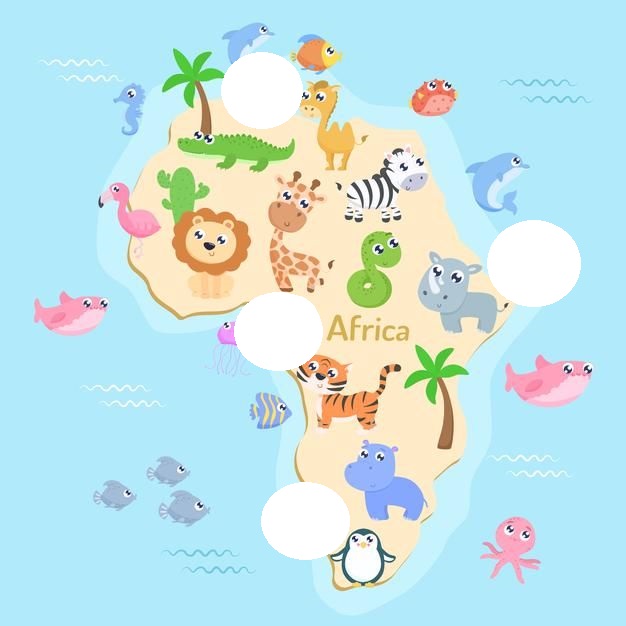 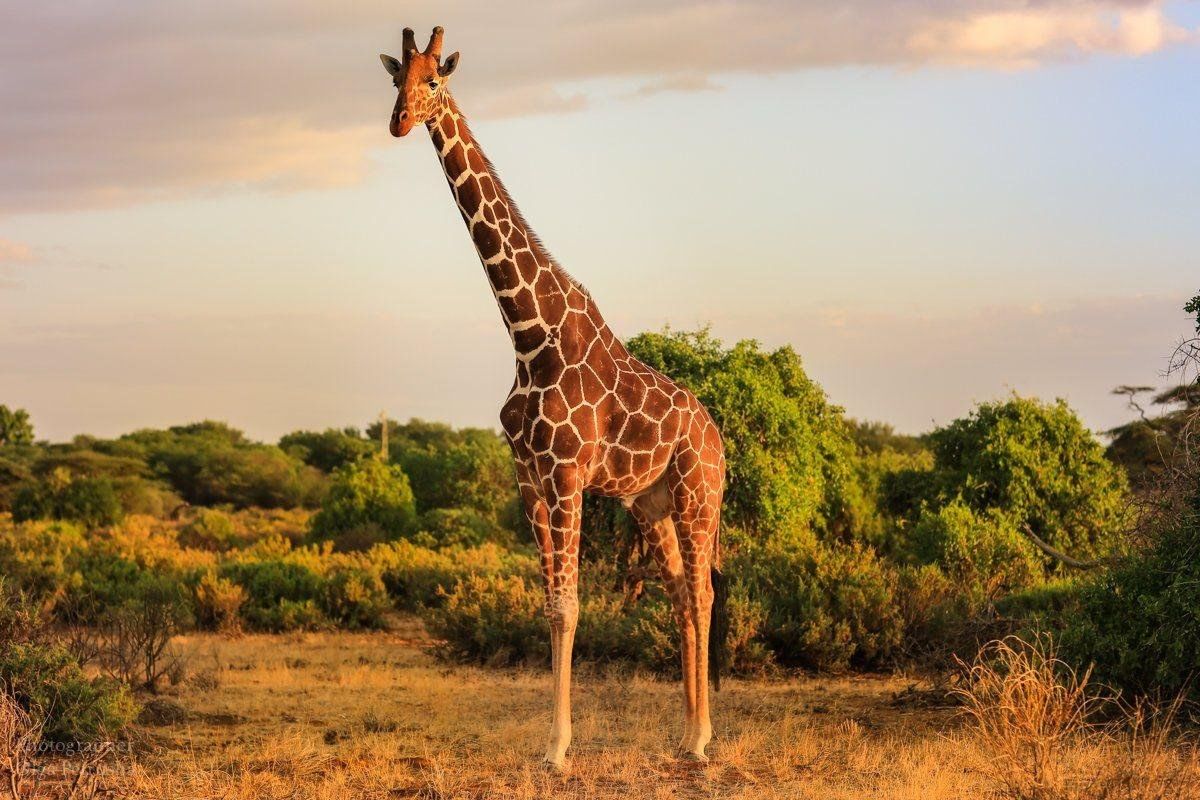 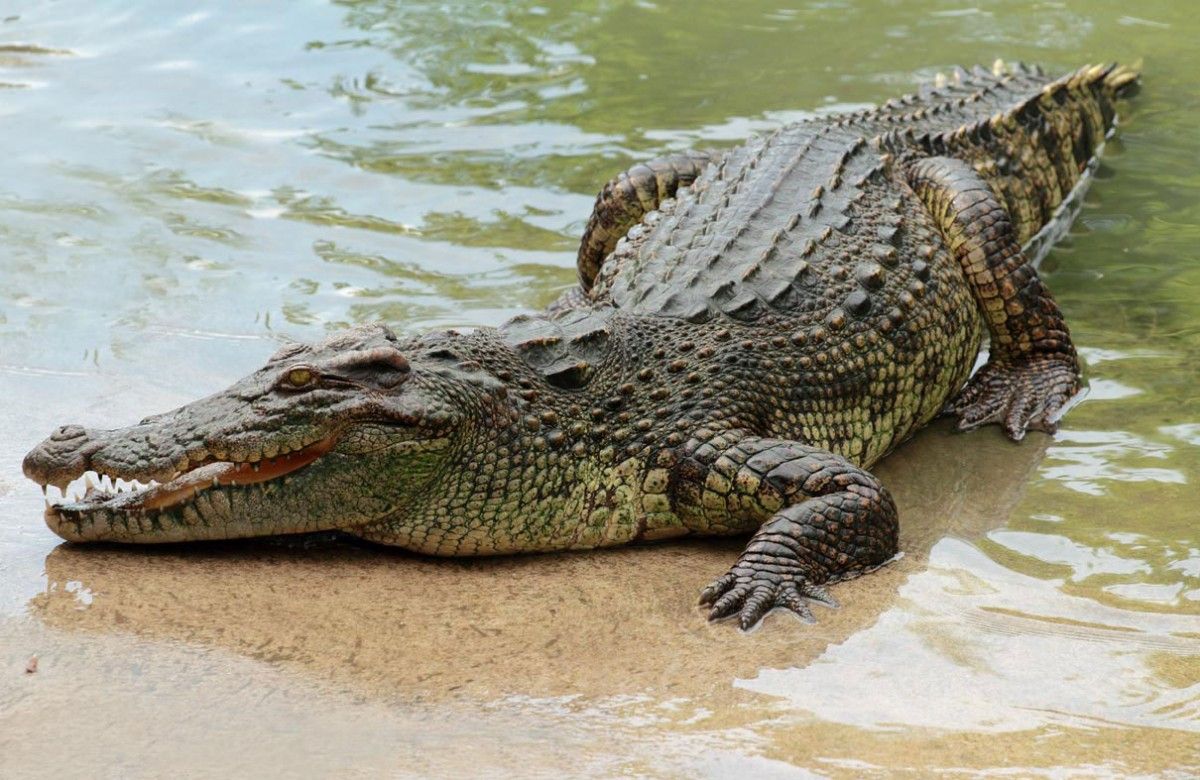 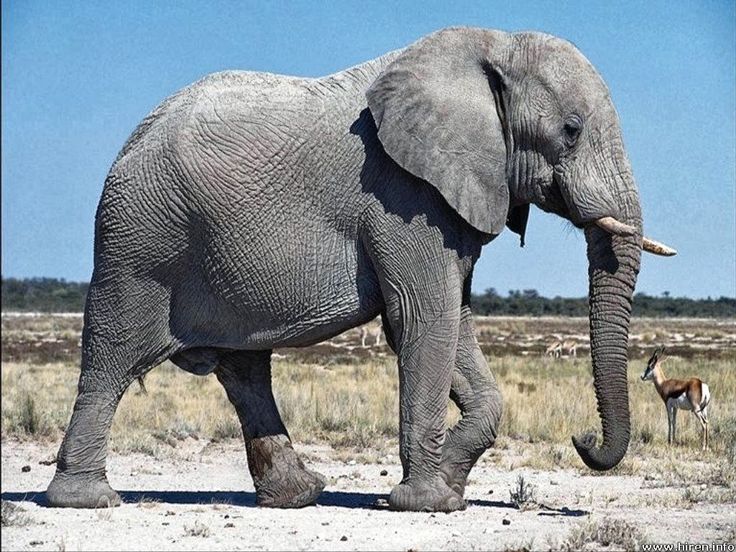